Ecology Bluff Game
Bluff Game Rules
No talking once the game has begun
Teacher will ask a question to one team 
Everyone who thinks they know the answer to the question will QUIETLY stand up
Students are allowed to “bluff” and stand up even if they don’t know the answer
The student who answered the previous question will choose the person on the opposite team to answer
If the question is answered correctly, the answering team will receive a point for each standing member
Name an abiotic factor in our ecosystem
Sun, Rocks, Dirt, Water, Air

Abiotic: non-living things in an ecosystem
Biotic: living things in an ecosystem
What biome do we live in?
We live in temperate forest

Biome: a community of plants and animals, a type of ecosystem
What type of water has high dissolved oxygen? (2 qualities)
Cold and turbulent water has high dissolved oxygen
What does “turbidity” mean?
Turbidity is the measure of how clear the water is 
High turbidity means the water is cloudy
What is the pH scale and what does it measure?
pH measures how acidic something is
The scale is 0-14 with 7 as neutral
What causes algae blooms?
High nitrogen (from fertilizer) in the water causes algae blooms
What is fecal coliform and where does it come from?
Fecal coliform is bacteria that is in the feces of mammals. It gets into water through runoff and untreated sewage
What is a macroinvertebrate and why are they important?
Macroinvertebrates are visible and have no backbone. They are water insects
The more that you find, the healthier the water is
Describe mutualism?
Both organisms benefit from the relationship
Win/win
Describe commensalism
One organism benefits while the other is unaffected
Win/neutral
What is carrying capacity? The chart displays the carrying capacity of a population. Which letter shows the carrying capacity on the chart.
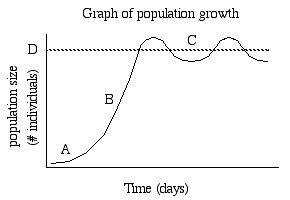 Carrying capacity is the maximum number of organisms that can survive in an ecosystem. 
D
What states are in the Chesapeake Bay Watershed?
Maryland, Pennsylvania, Virginia, West Virginia, New York, Delaware